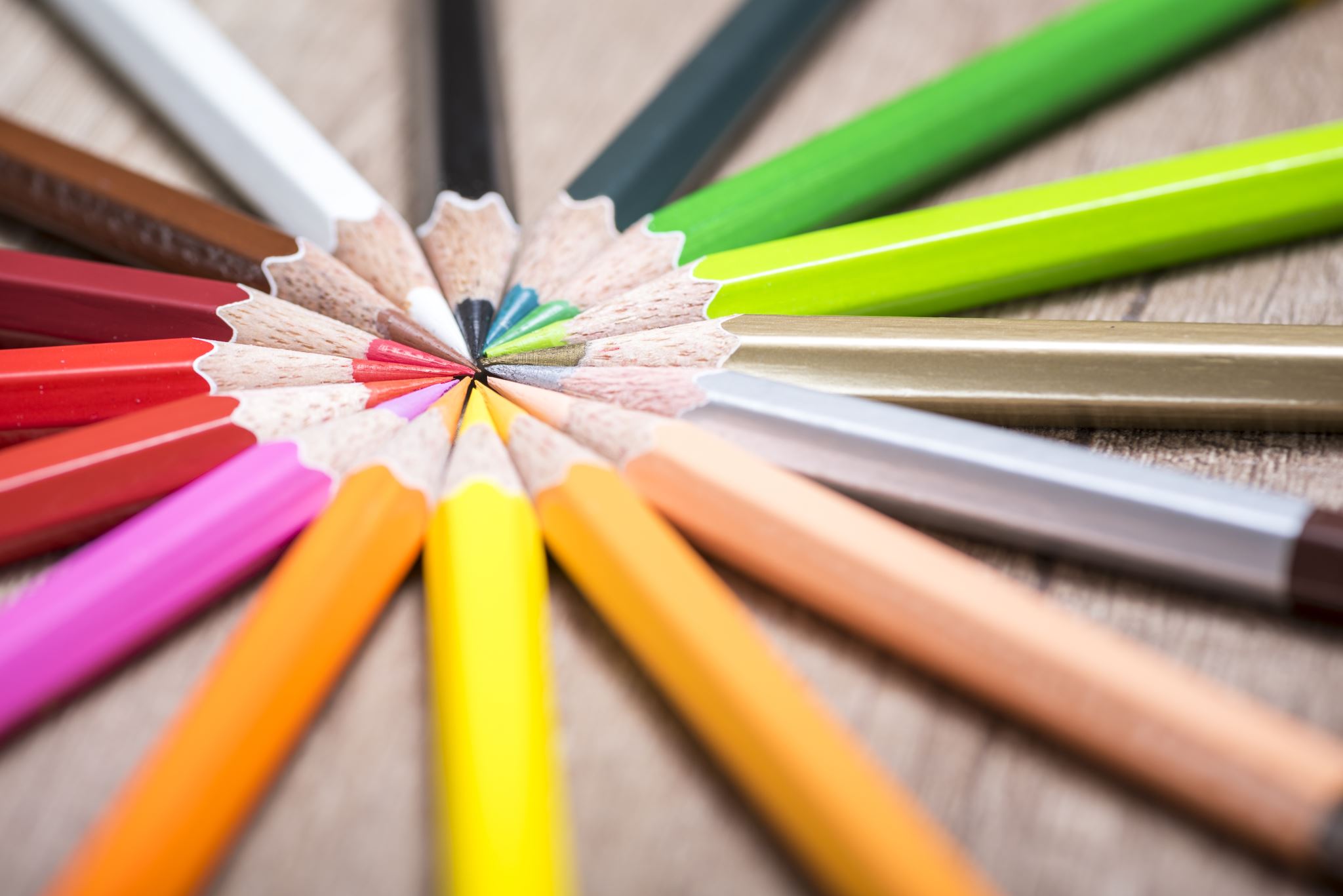 OBJEKTNE REČENICE
(JEZIK)
ISHODI
PONOVIMO :)
RJEŠENJA :)
objektni skup           O i           
Neki je Kinez zabio ravan štap u tlo. 
                                         objektni skup                                                                    O n
Tako je izumio prvi sunčani sat i donio slavu Kinezima.
1. Što je objekt?
Objekt je dio rečenice koji označuje predmet na kojemu se vrši radnja.

2. Kakav objekt može biti?
Objekt može biti izravni i neizravni.
Izravni objekt je u akuzativu. Izravno je uključen u radnju, radnja se vrši na njemu.
Neizravni objekt može biti u genitivu, lokativu i instrumentalu. Nije izravno uključen u radnju.

3. Što je objektni skup?
Objektni skup je imenica u služni objekta sa svojim dodatcima.
Promotri sljedeće rečnice:

Sada znam neke činjenice.
Dobro sam ih proučio. 

1. Podcrtaj predikate.
2. Odredi objekte.
3. Kakve su po vrsti ove rečenice?
Izricanje objekta zavisnom surečenicom
Jednostavna rečenica
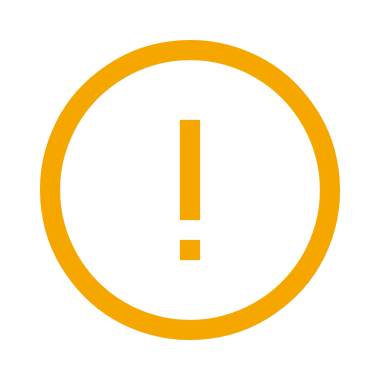 P                O i
Sada znam neke činjenice.

       P    Oi     P
Dobro sam ih proučio.
Promotri sljedeću rečenicu:

Sada znam da je znanost promijenila svijet.

1. Podcrtaj predikate.
2. Odredi objekt.
3. Kakva je po vrsti ova rečenica?
4. Zaokruži vezničku riječ.
5. Pokušaj odrediti glavnu i zavisnu surečenicu.
Složena rečenica
P                                                P                   Oi
Sada znam da je znanost promijenila svijet.

                                                        veznička riječ
Sada znam > glavna (G)
da je znanost promijenila svijet > zavisna (Z)
Odgovori na sljedeća pitanja :)
Zaključak o objektnim rečenicama!
Promotri čime su povezane sljedeće objektne rečenice:

Vrlo dobro znam da ne mogu imati sve.
Pokazuje gdje mi je mjesto.
Vidi tko je stigao.

Vezničke su riječi u objektnim rečenicama:
1. veznik da
2. odnosne zamjenice (tko, što, koji, čiji, ...)
3. prilozi (kako, kad, gdje, zašto, …)
Vezničke riječi u objektnim rečenicama
Zadatak :)
Napiši tri zavisnosložene objektne rečenice o izumiteljima i izumima o kojima nešto znaš i upotrijebi različite vezničke riječi.

GLAVNA SUREČENICA
veznička riječ 
ZAVISNA SUREČENICA
Razlikovanje objektne i subjektne rečenice
SUBJEKTNA REČENICA
OBJEKTNA REČENICA
(Ja) Znam da volim roditelje. 

Što znam? > da volim roditelje
Zna se da volim roditelje.

Što? (tko) se zna? > da volim roditelje
Pisanje zareza
1. INVERZIJA
Kako ćemo živjeti , znaju znanstvenici.

2. NABRAJANJE VIŠE ZAVISNIH REČENICA
Svaki znanstvenik želi da njegov izum bude koristan ljudima , da njime stvori bolju budućnost , da njime promijeni svijet.
Neupravni govor - složena rečenica
Odgovori na sljedeća pitanja :)
Zadatak :)
Domaća zadaća
Napomena